Object Detection
Object Detection Examples
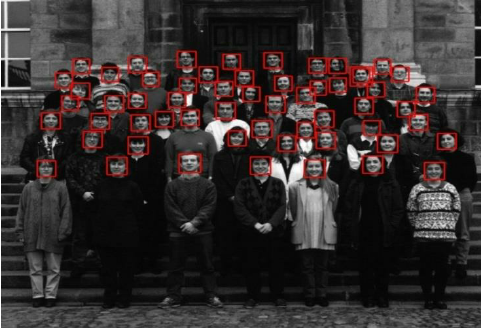 Face Detection
* P. Viola and M. Jones. (2001): Robust real-time object detection.
Object Detection Examples
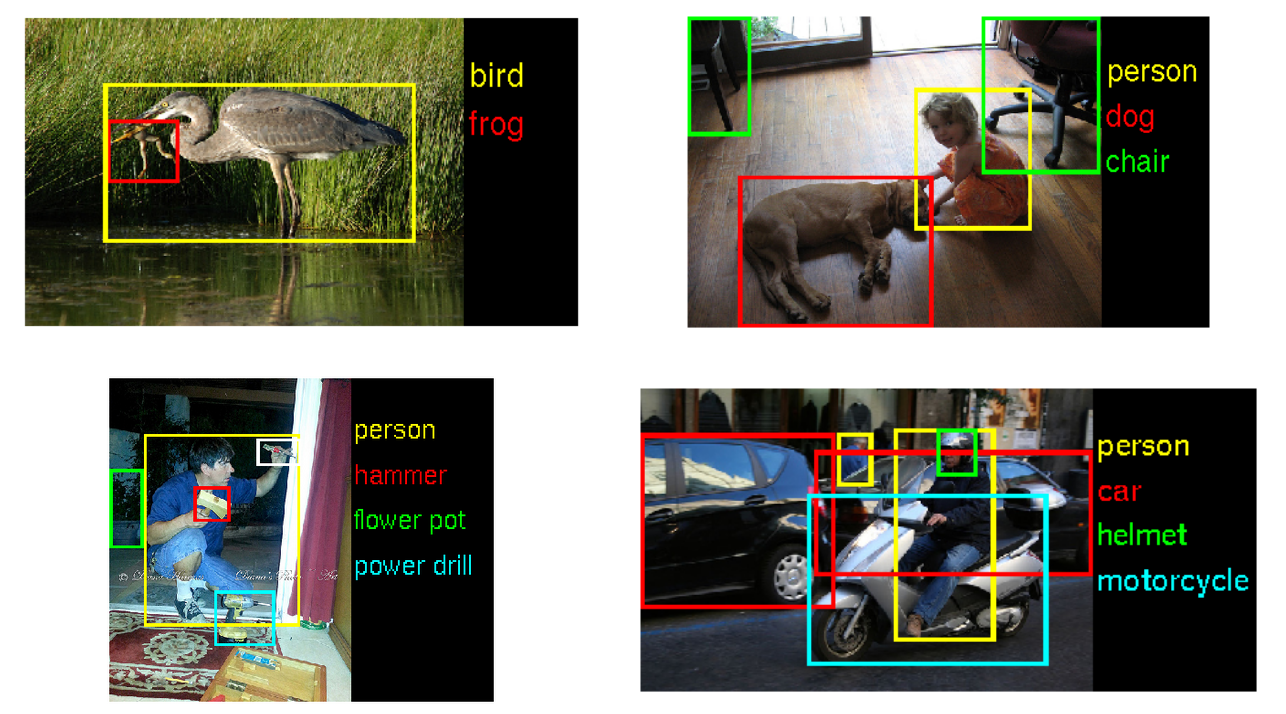 More examples from the ImageNet Large Scale Visual Recognition Competition - ILSVRC
Object Detection at Amazon
Amazon Rekognition Image: a deep learning powered image recognition service
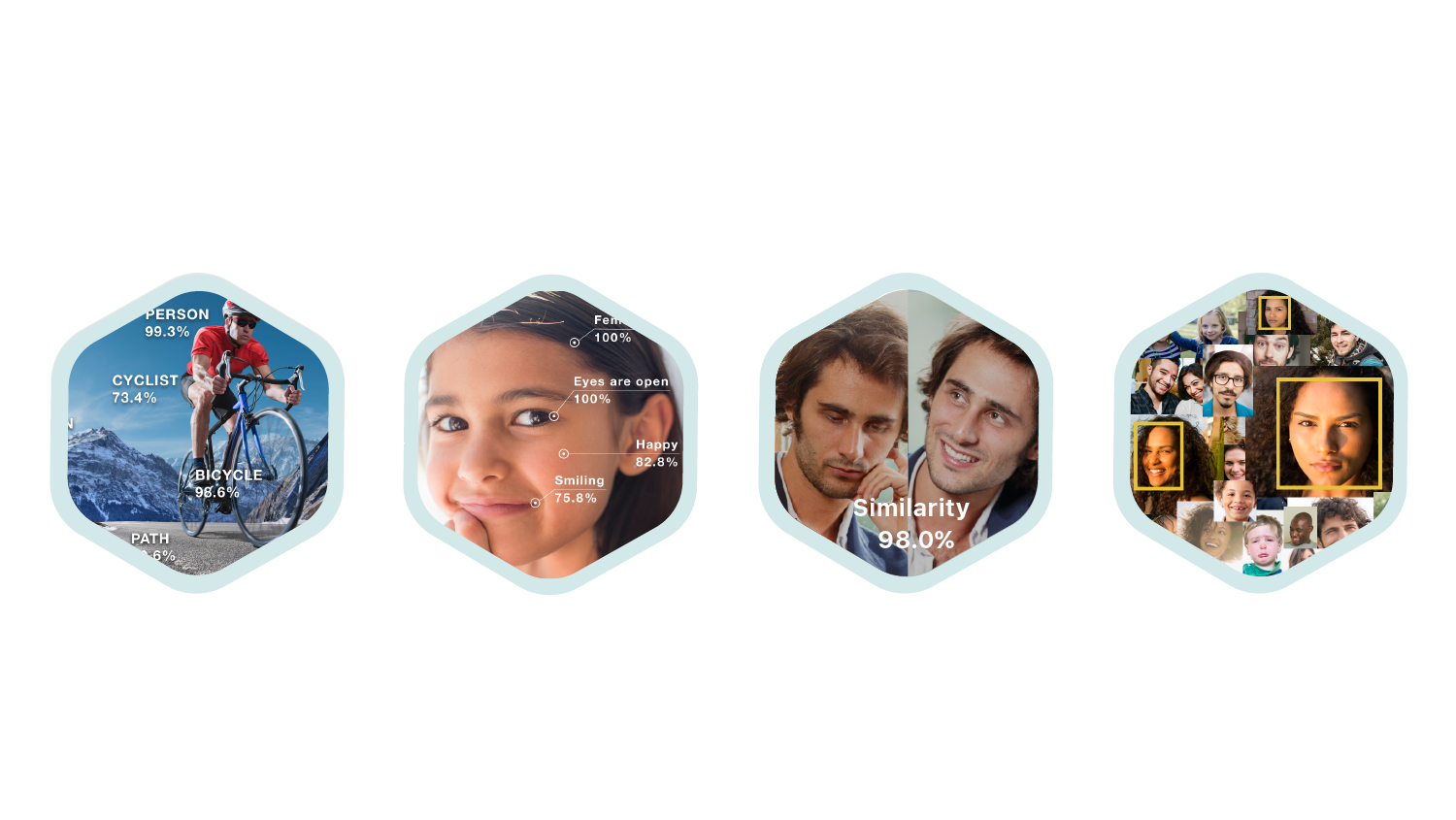 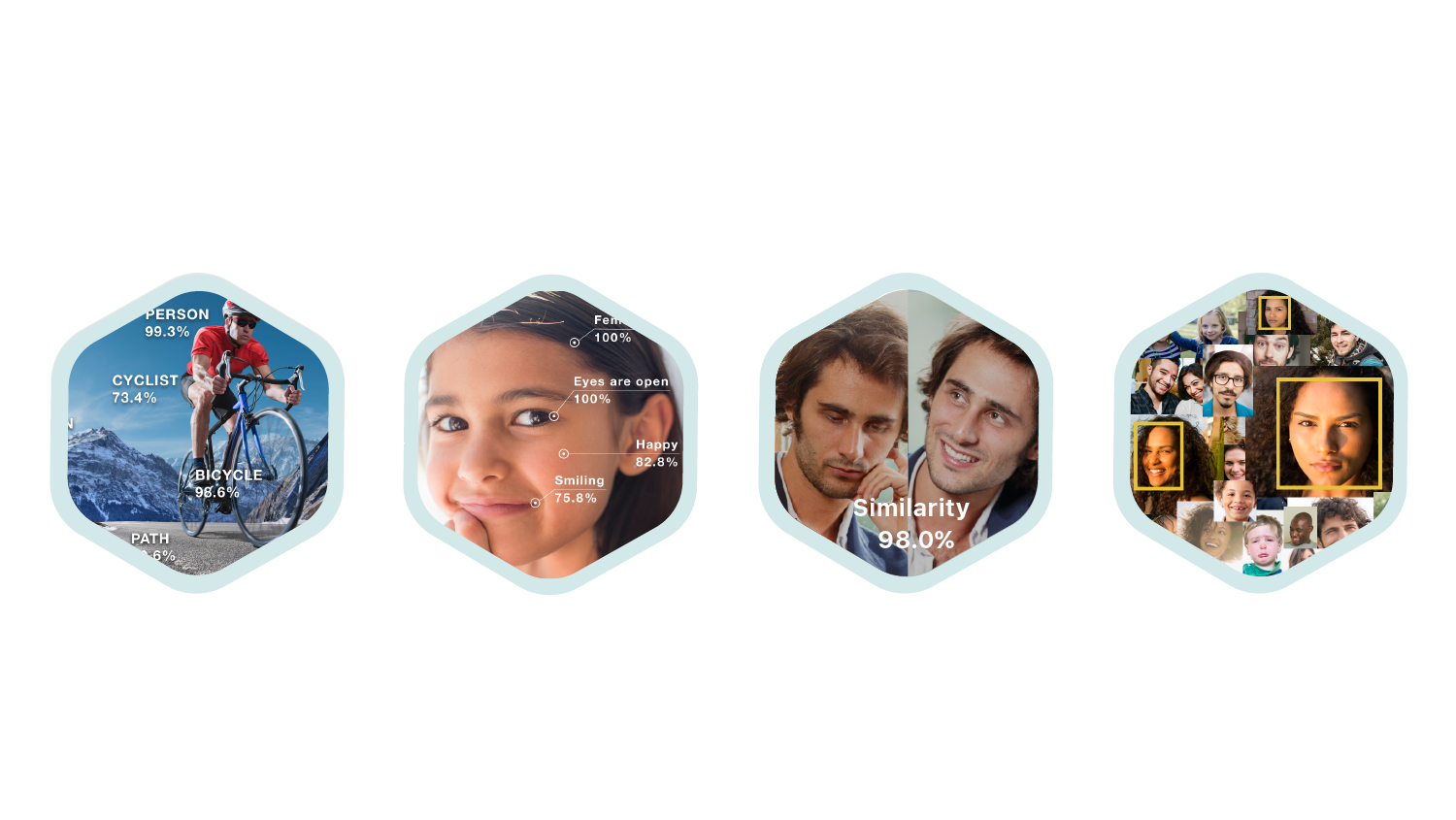 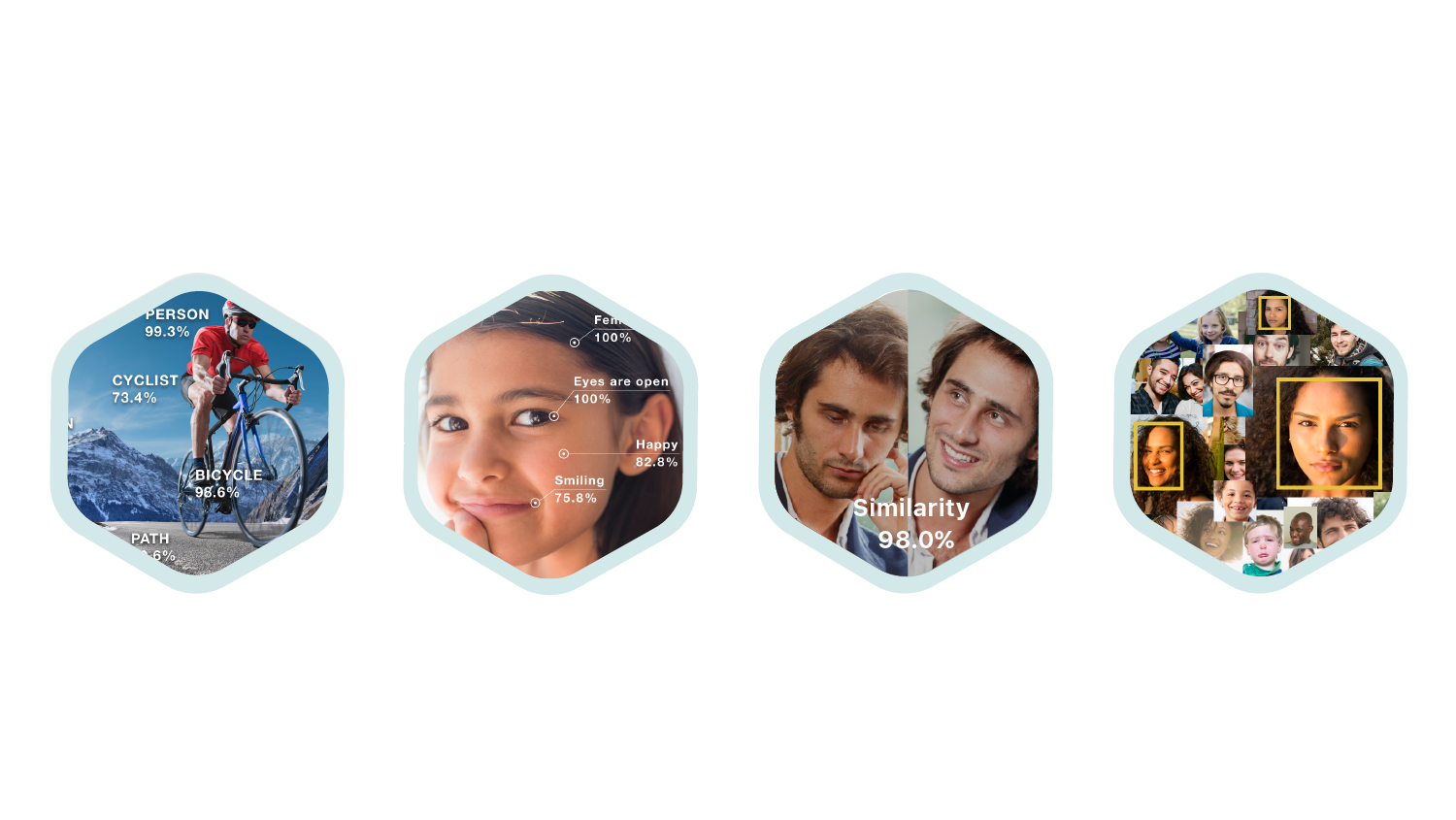 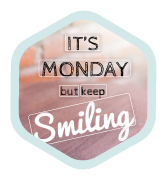 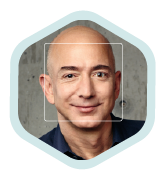 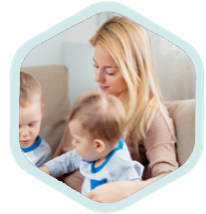 Object and Scene Detection
Face Comparison
Celebrity Recognition
Face Recognition
Face Analysis
Text in Image
Object Detection at Amazon
AmazonGo: purchase products without being checked out
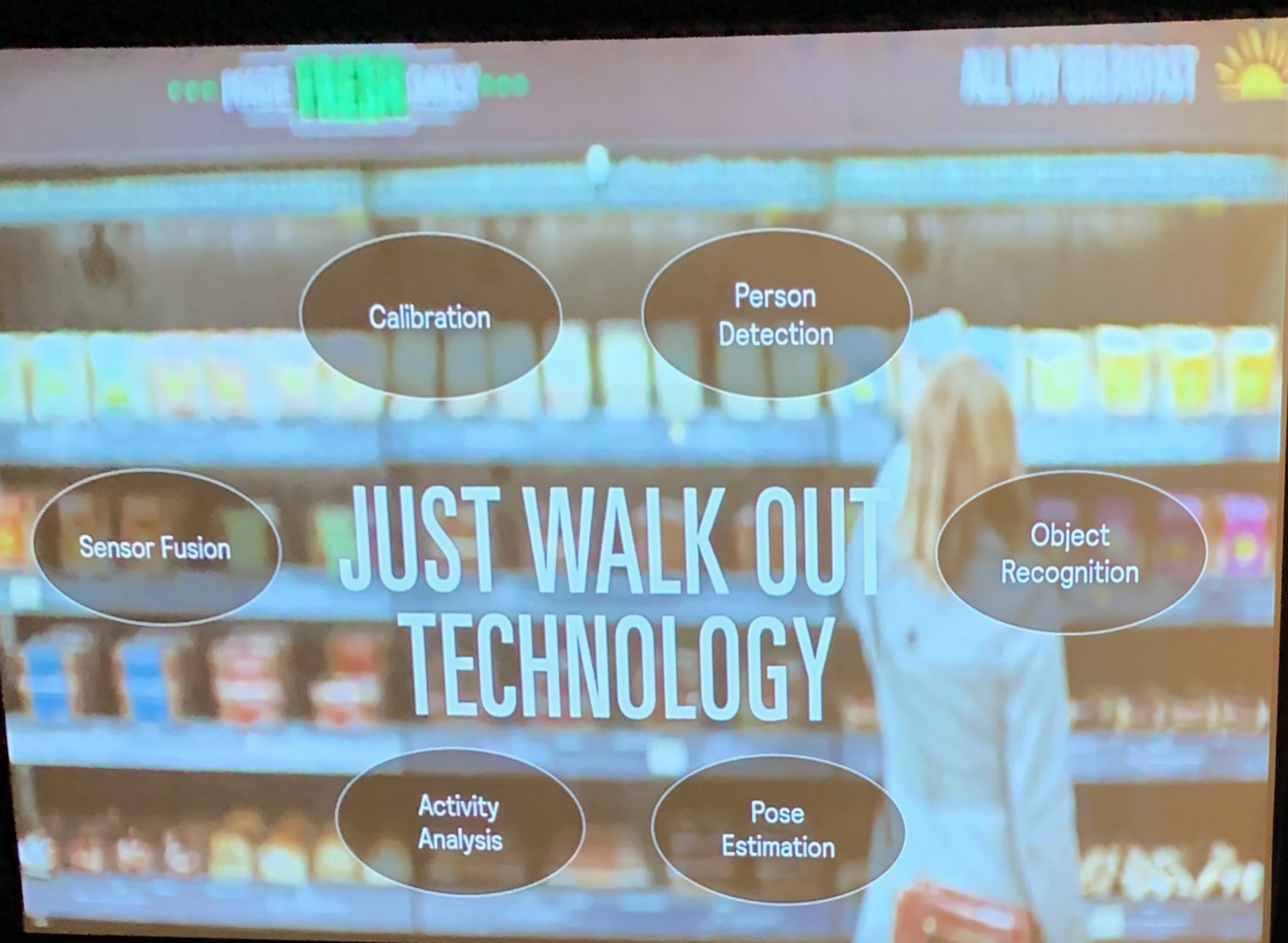 Object Detection at Amazon
Amazon Scout: Autonomous Amazon ground delivery service.
Amazon Prime Air: Autonomous Amazon air delivery service.
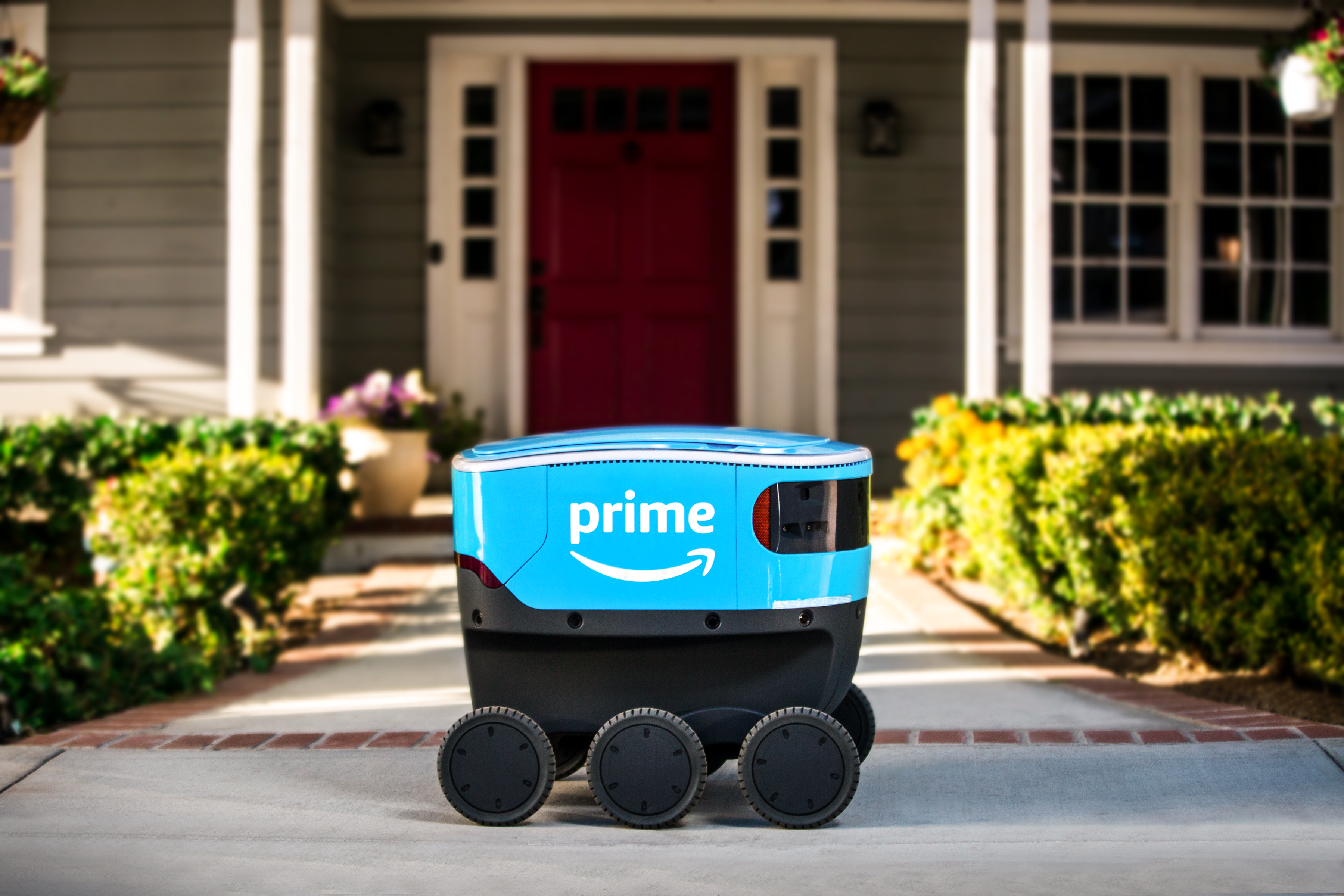 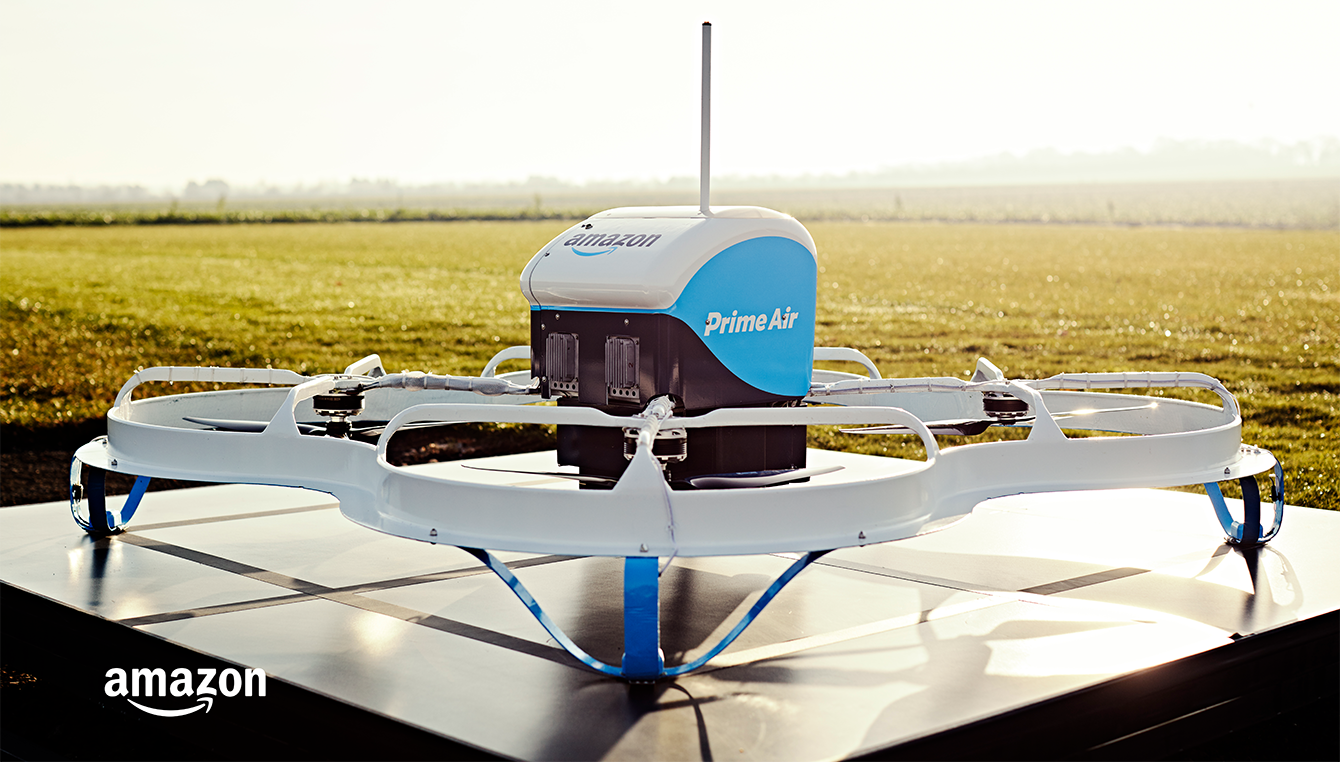 https://www.youtube.com/watch?v=vNySOrI2Ny8
https://www.youtube.com/watch?v=peaKnkNX4vc